Beste ath 4.
Programma aankomende les
Renten en reeksen.  vervolg.
Opgave 35 t/m 39.
Wat kunnen we tot nu toe.
We weten nu, met de formule Kn = Ko * (1 + p/100)n dat we de eindwaarde van het kapitaal kunnen berekenen.
Stel je weet de eindewaarde al, en het rentepercentage en aantal periodes, en je wilt weten wat ko is.
Cq je wilt over 30 jaar, 40.000 euro op de bank hebben staan, als je 5% rente krijgt. Hoeveel geld moet je vandaag op de bank zetten wil je dat bereiken.
Hiervoor gebruiken de formule Ko = Kn / (1 + p/ 100)n
Ook wel contante waarde berekenen genoemd.
1.11 Rente
Rente = een reeks betalingen die plaatsvinden met gelijke tussenruimten
Formule zie boek blz 20:
Kn = K0 * a * rn – 1
                    r-1 
a = het eerste getal waarmee je de dichtstbijzijnde K0 zou vermenigvuldigen.
R = reden meetkundige reeks (vermenigvuldingsfactor)
N= aantal termen meetkundige reeks
Cq: Ko * (Som meetkundige rij).
Probleem:
Marjet stort van 2009 tot en met 2012 elk jaar op 31 december € 1.000 op een spaarrekening. De bank vergoedt 6% s.i. per jaar.
1. Bereken het totale tegoed van de spaarrekening op 31 december 2013.
 
2. Bereken het totale tegoed van de spaarrekening op 1 januari 2013.
antwoorden
Antwoord 1:  Eindwaarde = € 1.000 (Ko)  x 1,06 (a) x ((1,06⁴ – 1) / 0,06) = € 4.637,09
Kn = K0 * a * rn – 1
                    r-1 
Antwoord 2: Eindwaarde = € 1.000 x 1,06 x ((1,06 ᵌ – 1) / 0,06) = € 3.374,62
Formule eindwaarde rente
Formule CE en op toets:
EW of En =
Eindwaarde
T = termijnbedrag  of rente
I = interestpercentage
N = aantal perioden
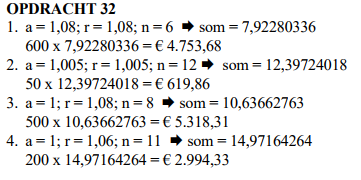 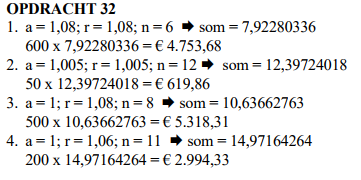 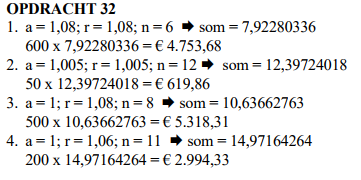 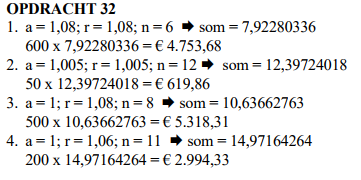 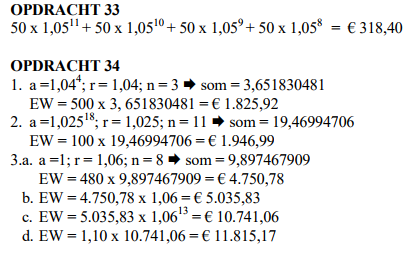 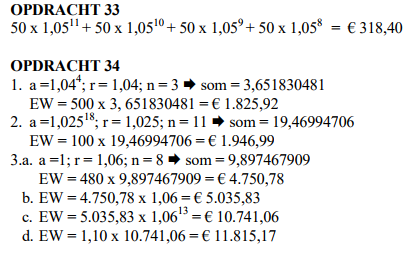 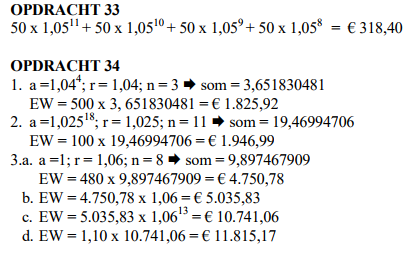 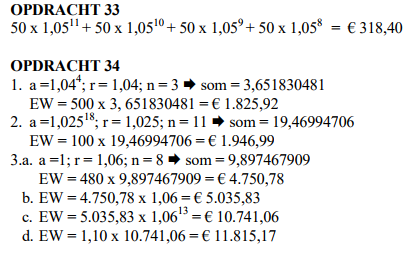 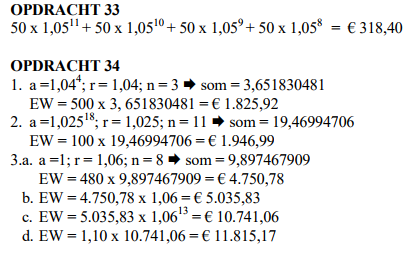 Vandaag:
De contante waarde van een rente.
Lees zelfstandig 1.12 de contante waarde van een rente.
5 minuten de tijd.
5
4
3
1
2
Wat hebben we gezien:
Werkt hetzelfde als eindewaarde, nu is A daarentegen 1 / rente, ipv 1 + rente.
Dus  = K0 * a * rn – 1
                    r-1 
Gaan we mee oefenen.
Oefen met opgave 35
12 minuten de tijd.
Eerder klaar, verder met opgave 36, lees bijbehorende theorie.
9
10
11
12
8
5
6
7
4
3
1
2
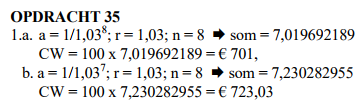 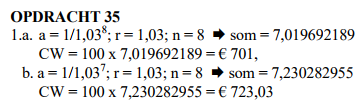 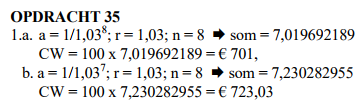 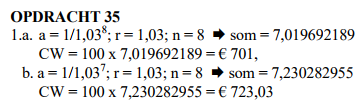 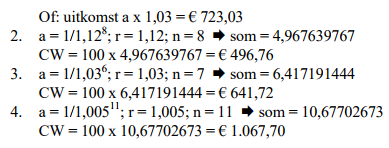 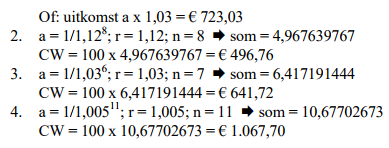 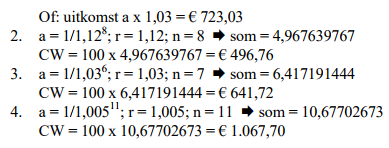 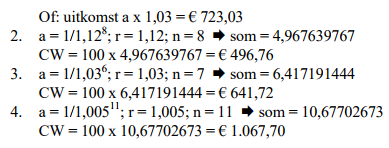 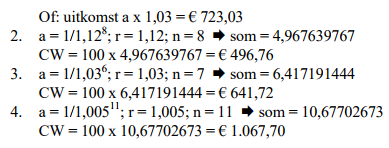 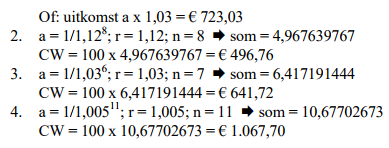 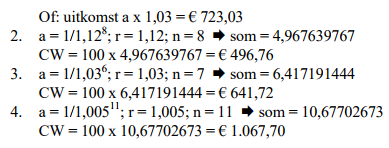 Oefen met opgave 36, 37 en 38.
12 minuten de tijd.
Eerder klaar, verder met opgave 39, lees bijbehorende theorie.
9
10
11
12
8
5
6
7
4
3
1
2
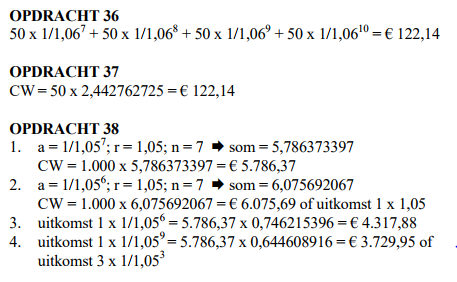 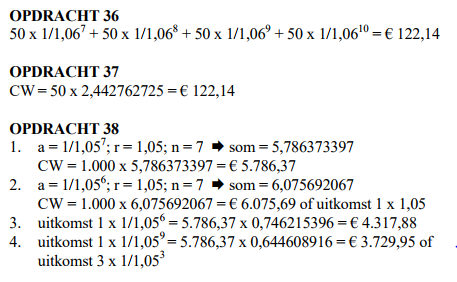 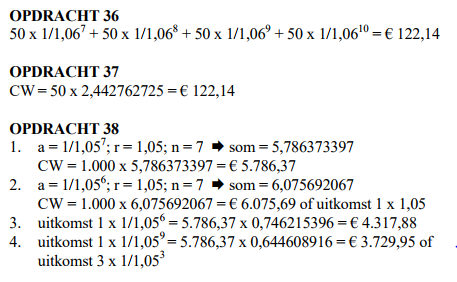 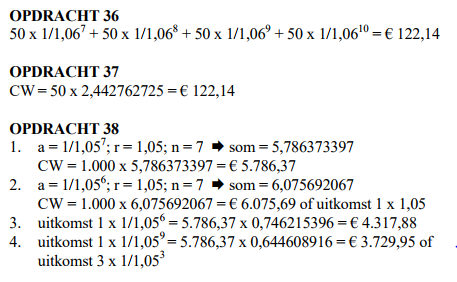 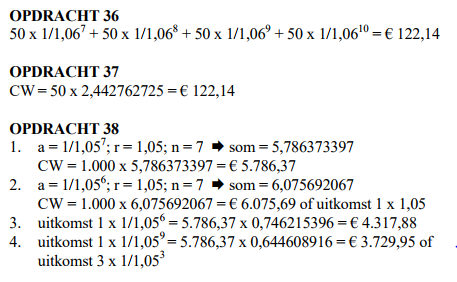 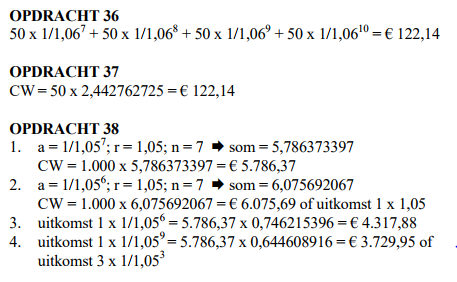 Huiswerk opgave 39.